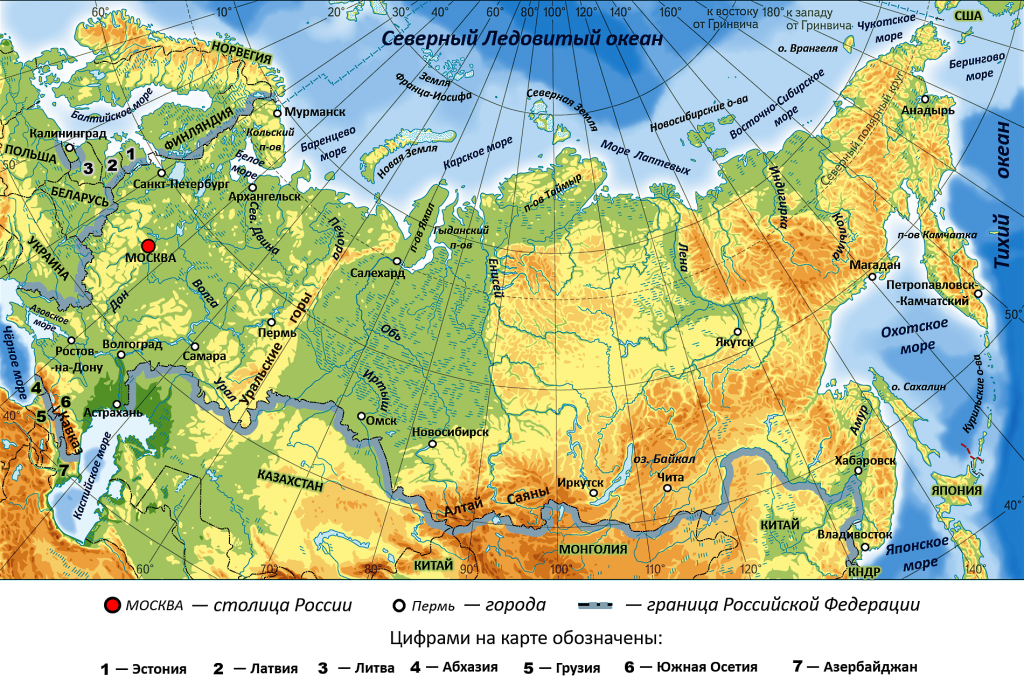 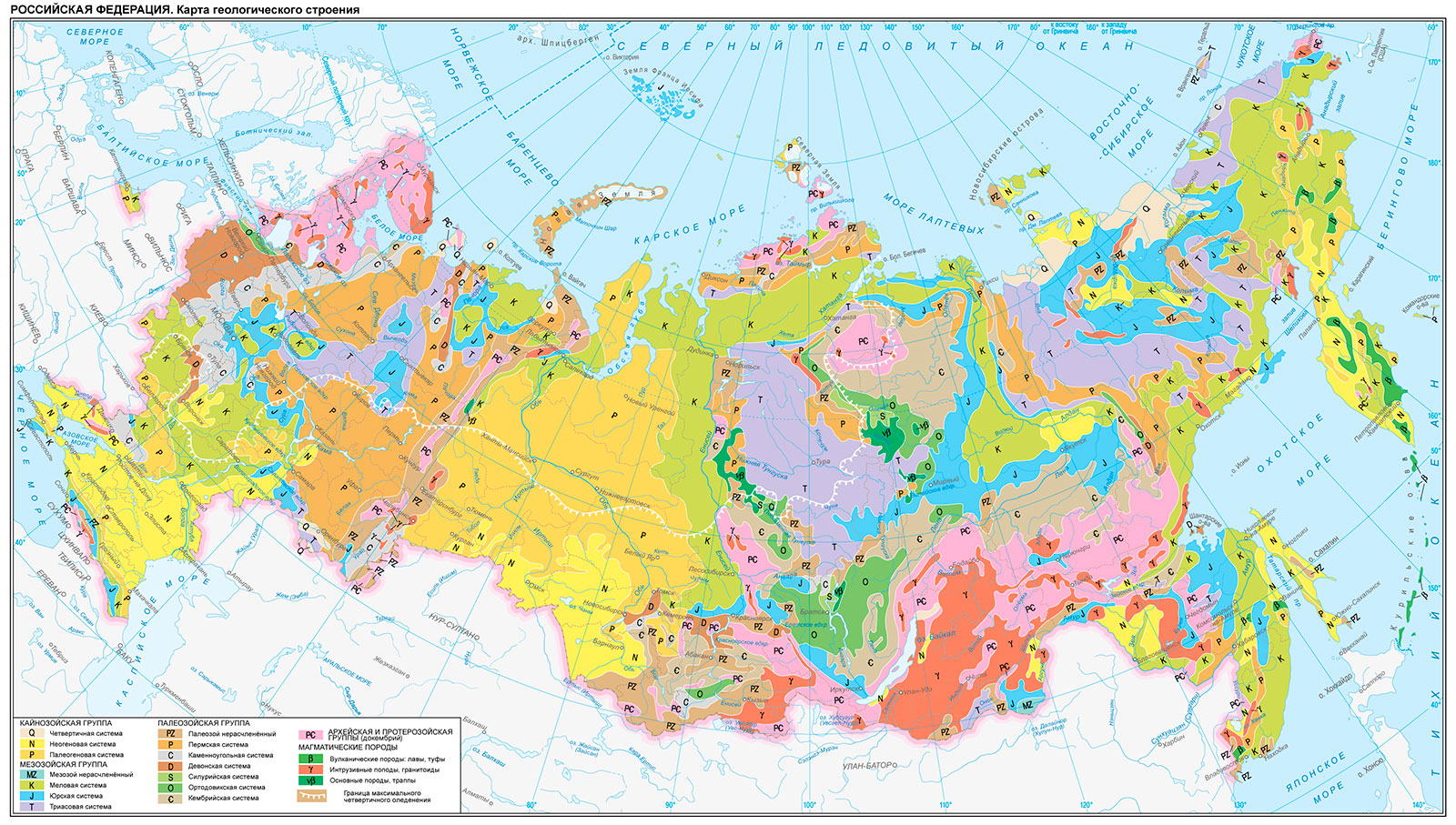 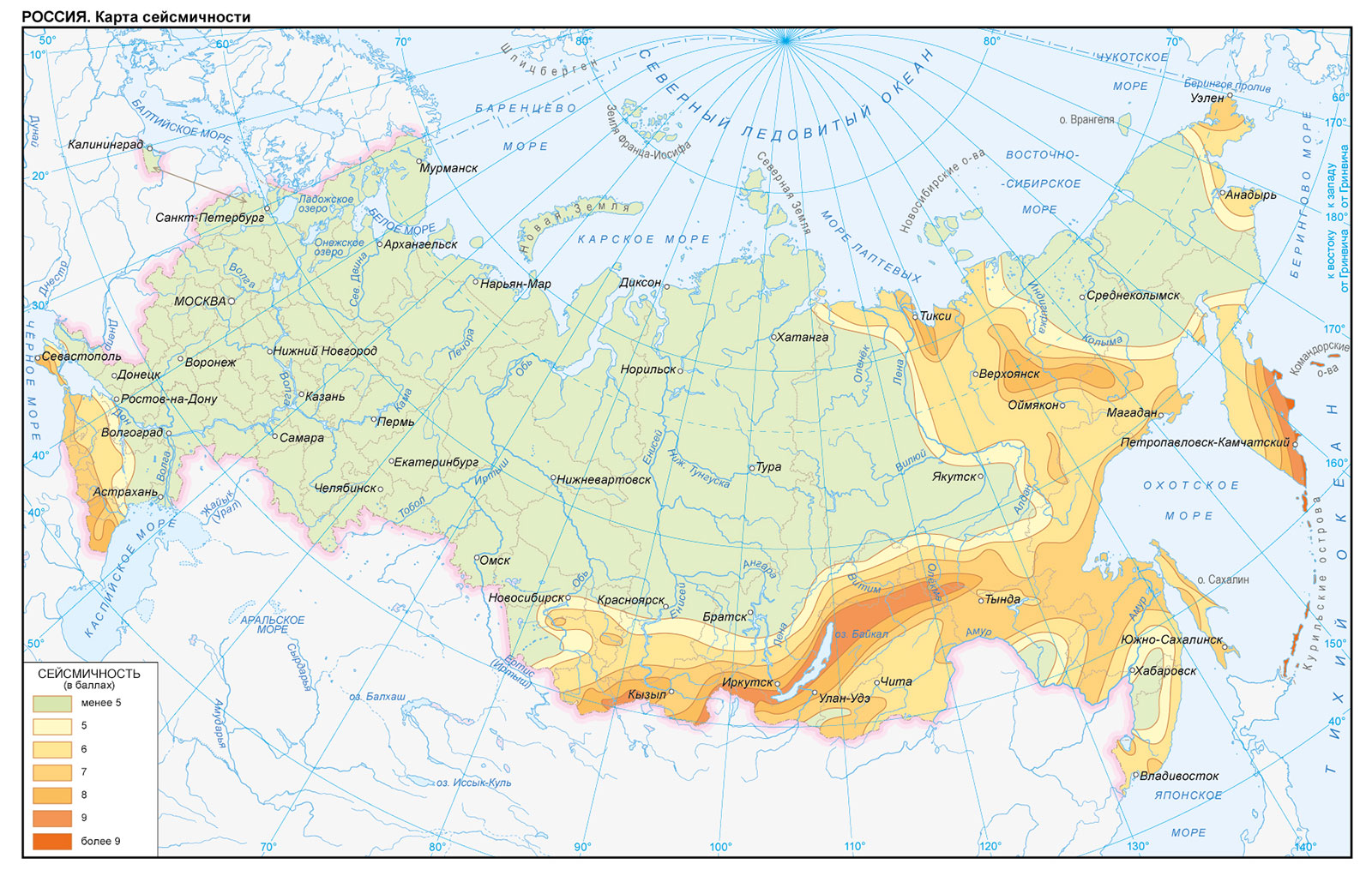 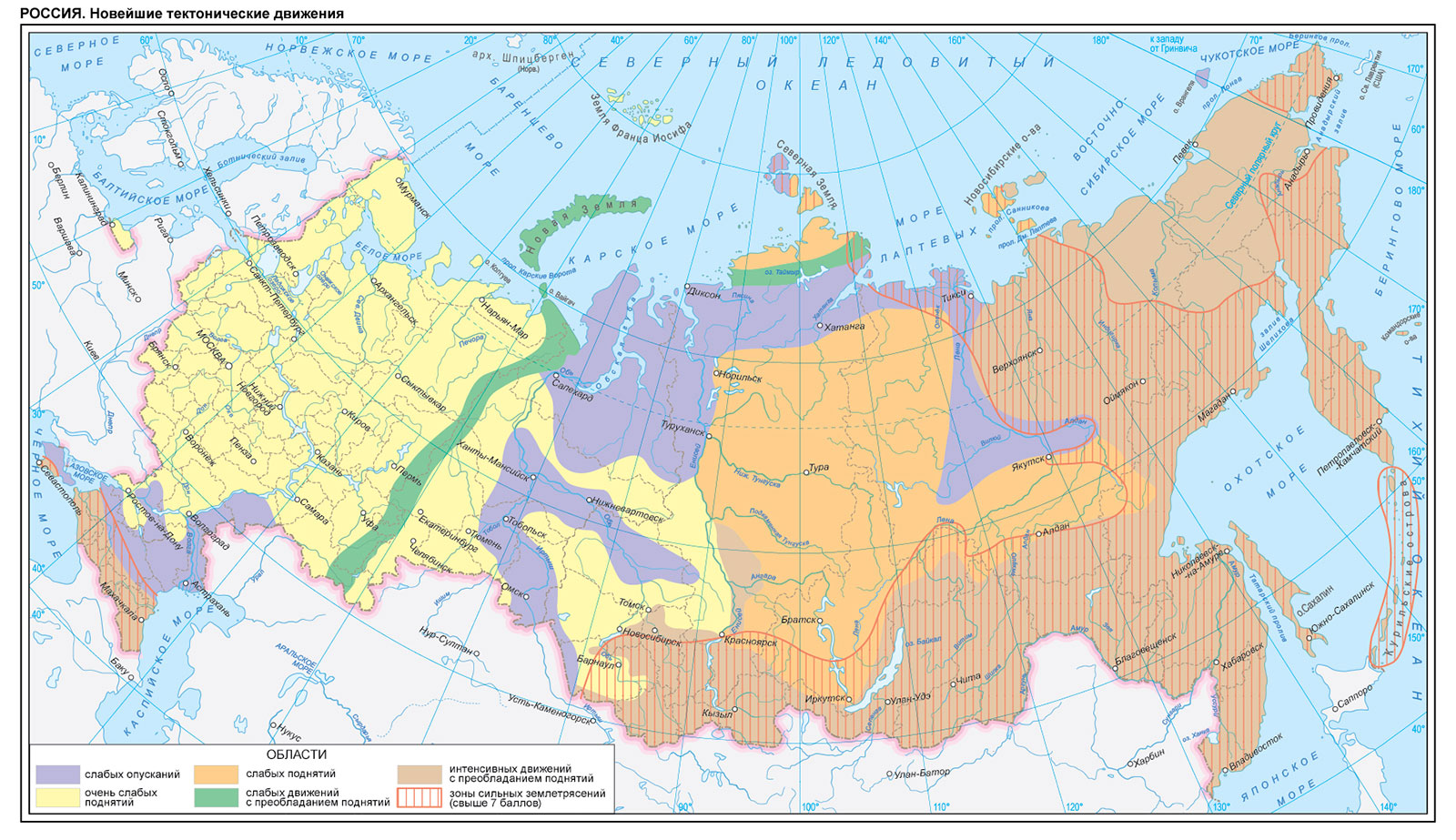 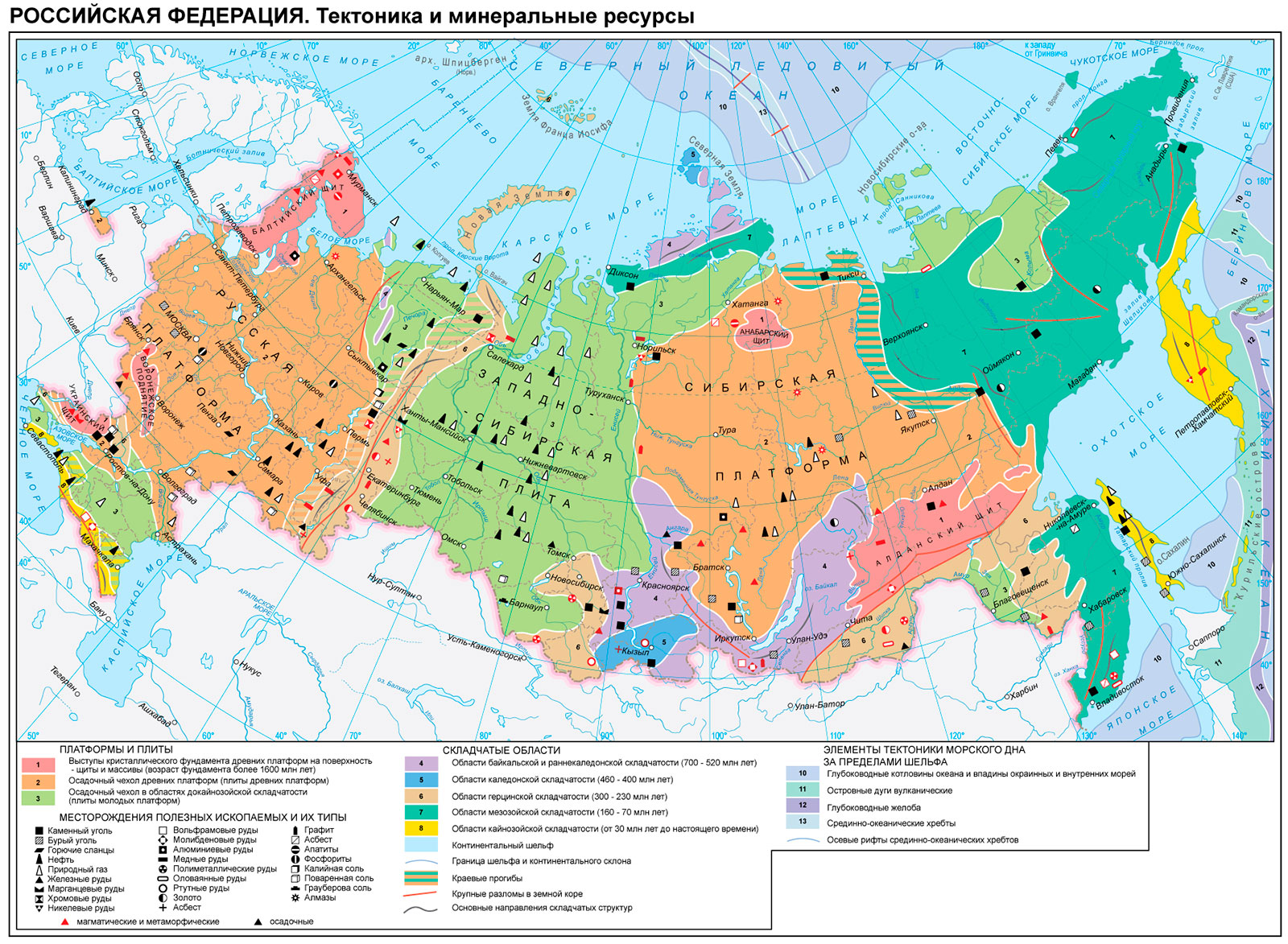 Полезные ископаемые РФ
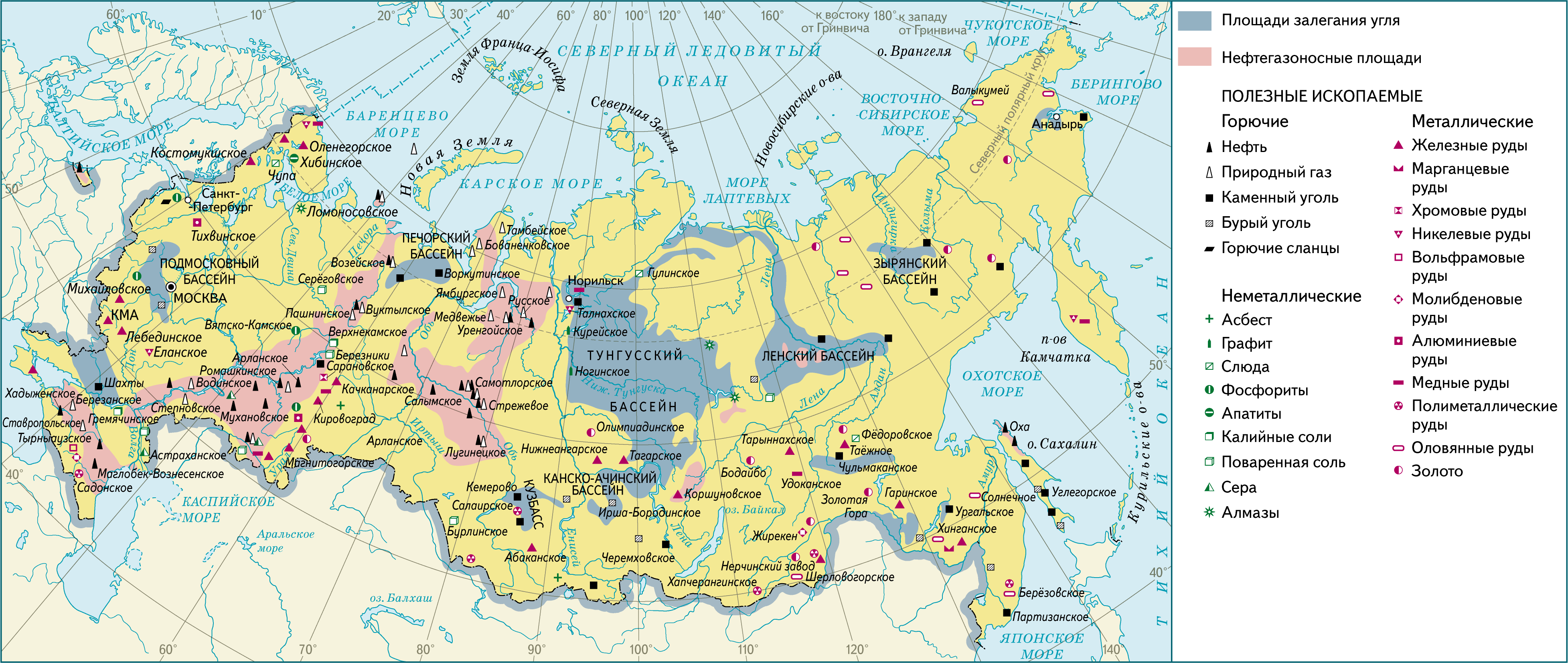 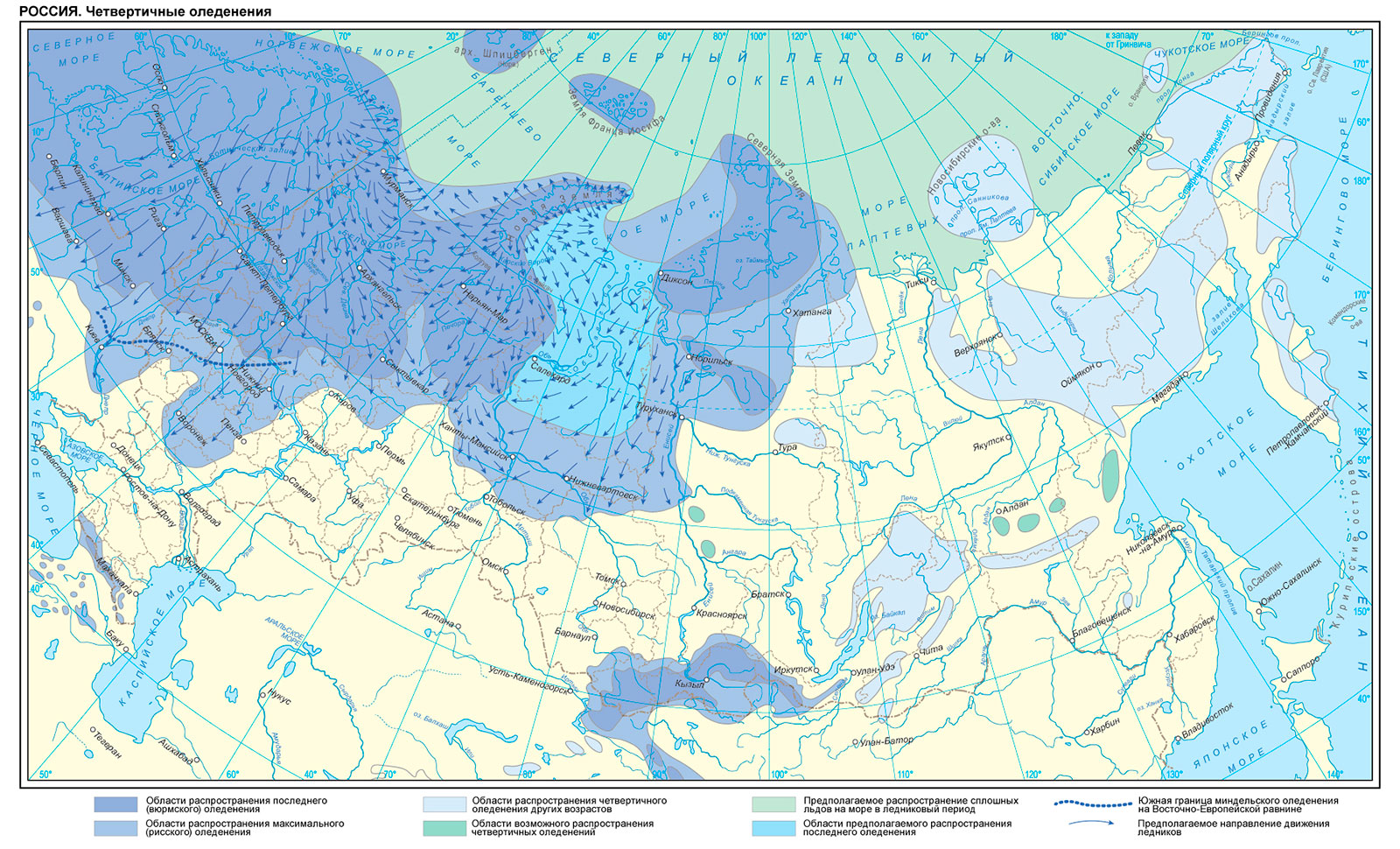